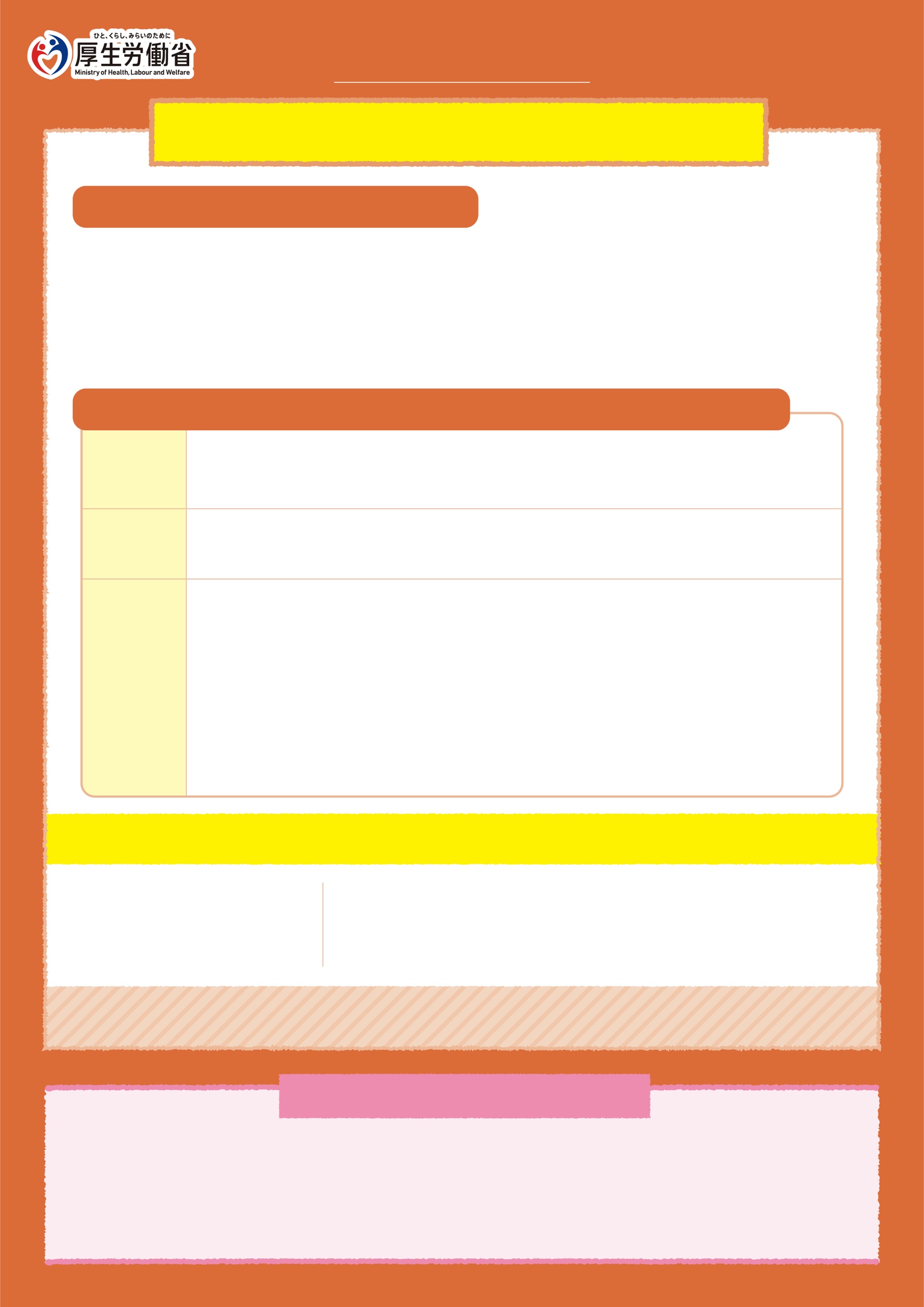 10 февраля 2022 г.
ロシア語
Детям от 5 до 11 лет
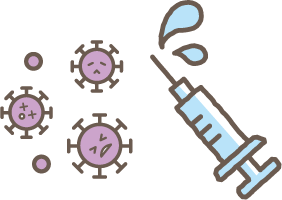 Извещение касательно вакцинации от коронавируса нового типа
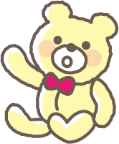 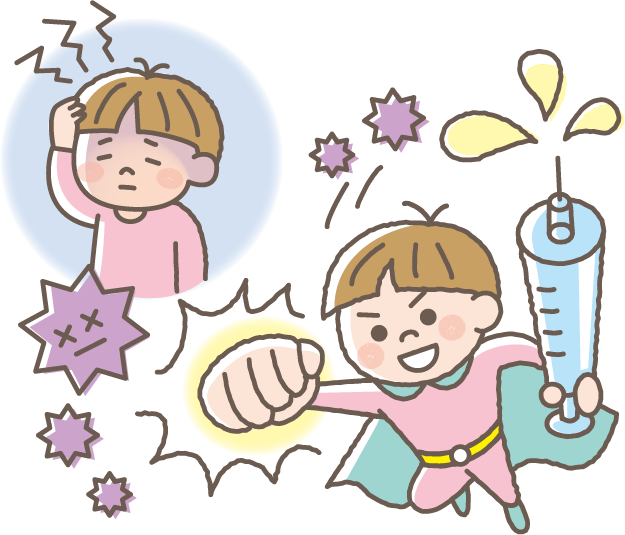 Зачем нужно делать прививку от коронавируса нового типа?
Когда вирус попадает в тело человека, он начинает размножаться.
 Тогда мы начинаем чувствовать себя плохо: повышается температура, появляются слабость, кашель, затруднение дыхания, головная боль, изменение вкусовых ощущений и другие симптомы.
Однако если мы сделаем прививку, то тело будет готово бороться с вирусами, и даже если они попадут в организм, вероятность возникновения такого плохого самочувствия будет гораздо ниже.
На что обратить внимание при прививке?
Перед прививкой
Если у вас температура 37,5℃ и выше или вы плохо себя чувствуете,
прививку делать нельзя, поэтому скажите об этом взрослым.
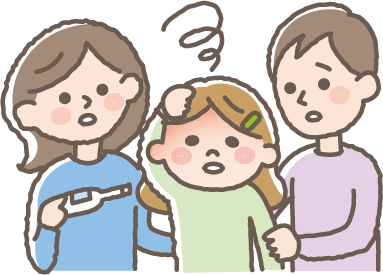 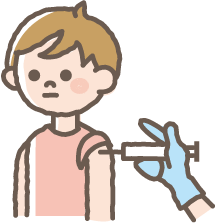 Укол прививки делается в область плеча.
Наденьте такую одежду, чтобы можно было легко закатать рукав.
Во время прививки
◎ После прививки нужно посидеть в приемной как минимум 15 минут и понаблюдать за своим самочувствием.
(В некоторых случаях необходимо подождать 30 минут.)
◎ После прививки могут появиться следующие симптомы, которые пройдут сами по себе в течение 2-3-х дней.
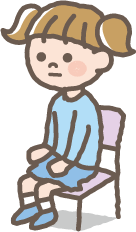 После прививки
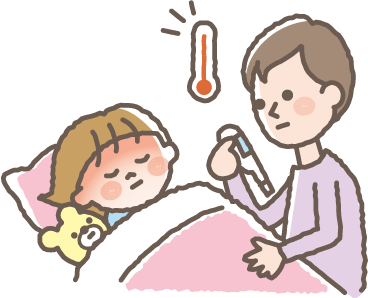 ◯ Температура  ◯ Тошнота
◯ Вялость  
◯ Расстройства живота
◯ Головная боль　◯ Озноб
◎ В день прививки можно принимать ванну и вести обычный образ жизни, однако　не следует заниматься 
   спортом и много двигаться.
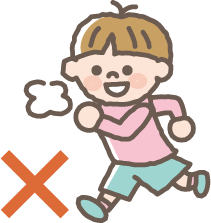 Если у вас появились такие симптомы, скажите об этом членам семьи или взрослым, которые находятся рядом.
● Сразу после прививки
● В день прививки и последующие 4 дня
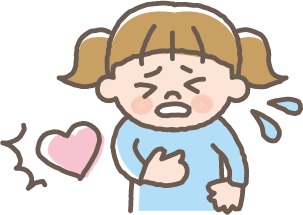 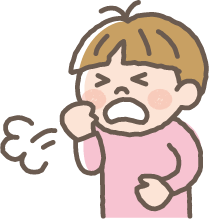 ◯ Кожный зуд по телу
◯ Кашель
◯ Температура  ◯ Головная боль  ◯ Боль в груди  
◯ Затруднение дыхания　◯ Вялость  ◯ Озноб 
◯ Ощущение сильного сердцебиения
Нужно сделать эту прививку 2 раза с интервалом в 3 недели.
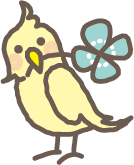 Обязательно соблюдайте следующее важное правило.
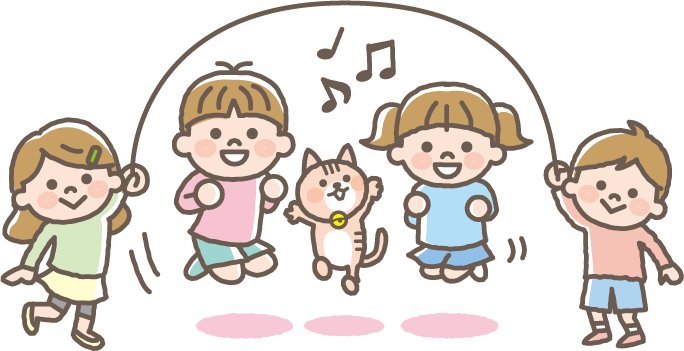 Все люди разные: кто-то сделал прививку сразу, а кто-то вообще не может ее сделать по каким-либо причинам. Ни в коем случае нельзя плохо говорить об окружающих по причине того, что они сделали или не сделали прививку, или относиться к ним плохо.